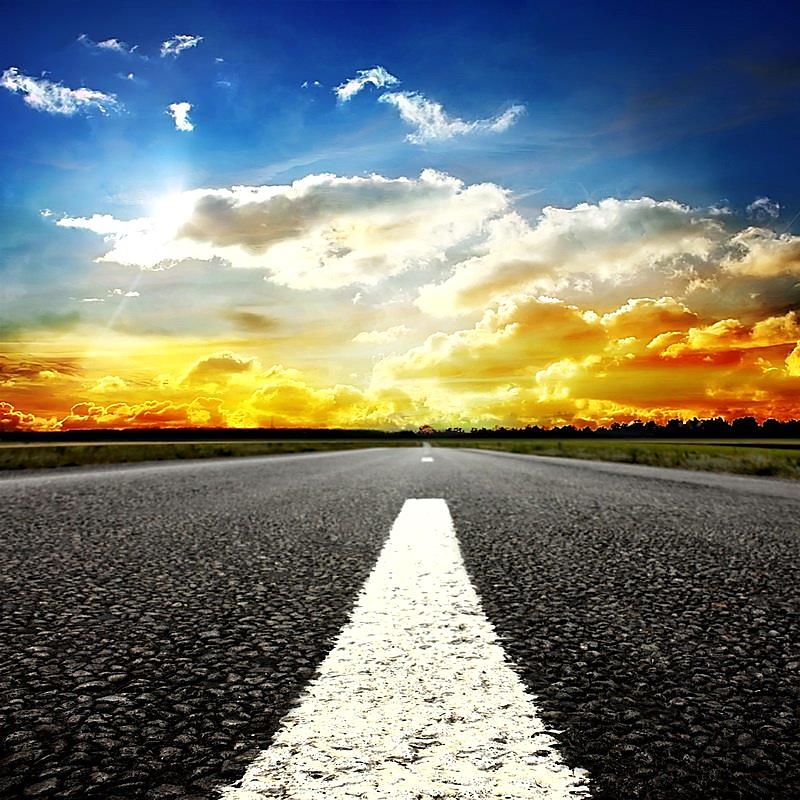 ИННОВАЦИОННЫЕ ДОРОЖНЫЕ ТЕХНОЛОГИИ
ПРОИЗВОДСТВО ДОРОЖНО-РАЗМЕТОЧНЫХ МАТЕРИАЛОВ




     info@razmetka.biz
      8 (495) 374 70 70
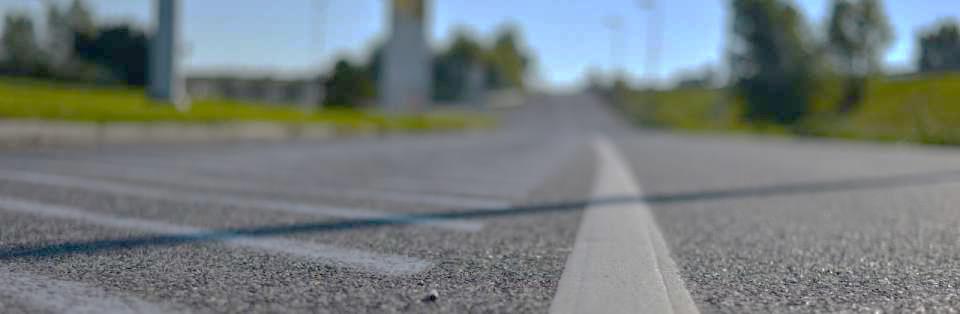 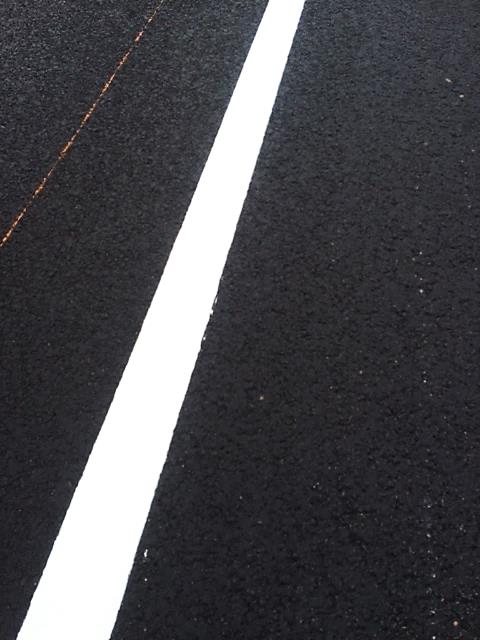 Существующие технологии не позволяют производить нанесение износостойких материалов на не прогретое естественным образом асфальто-бетонное покрытие. 
При нанесении разогретого термопластика, из-за разности температур горячего расплава и дорожного полотна, между ними образуется конденсат, негативно влияющий на адгезию термопластика к поверхности. 
Это приводит к снижению эксплуатационных свойств дорожной разметки и уменьшает её гарантийный срок службы..
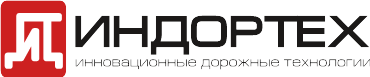 ТЕРМОПЛАСТИК HIGHWAY    TERMOPLASTс уникальной степенью адгезии к поверхности
Нанодобавки предварительно «подсушивают» конденсат, образующийся в следствии разниц температур наносимого термопластика и дорожного полотна.
Нанесение термопластика, даже при отрицательных температурах, с последующим сохранением всех эксплуатационных свойств.
Возможность нанесения термопластика на неподготовленное и пыльное дорожное полотно.
Нанодобавки позволили создать дополнительный упрочняющий каркас, что повысило его износостойкость.
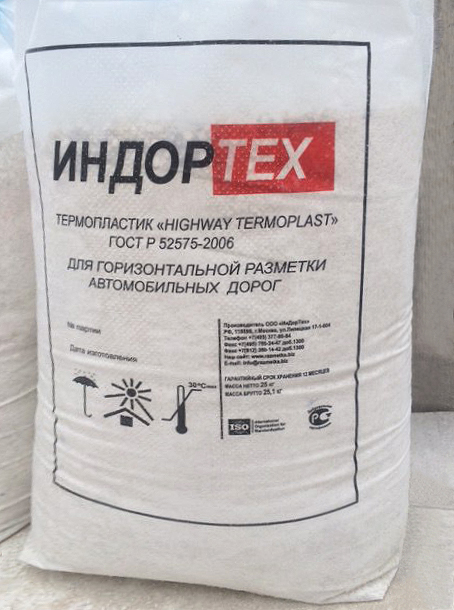 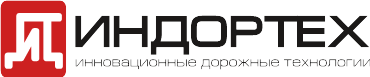 Технические характеристики
Время отверждения 7 минут
Коэффициент яркости, bv более 80 % что соответствует наивысшему классу яркости В7
Температура размягчения более 95 С
Плотность 2,08 г/см.куб.
По показателям световозвращения соответствует ГОСТ Р 51526-2011
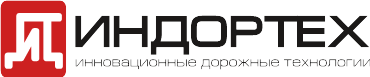 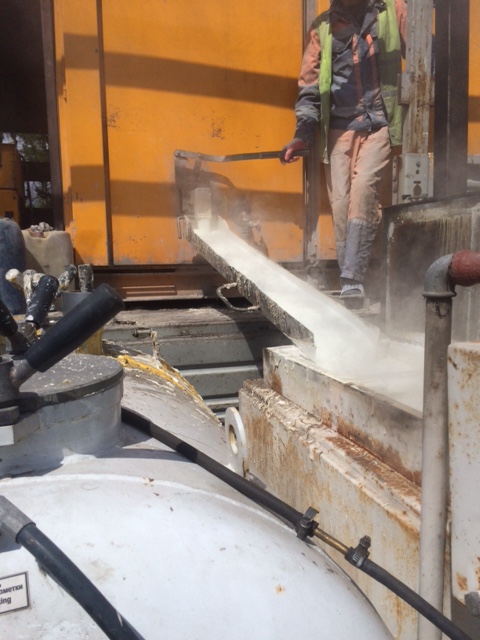 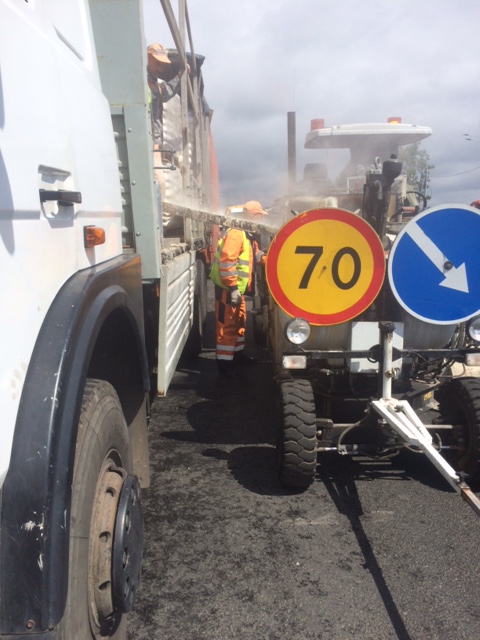 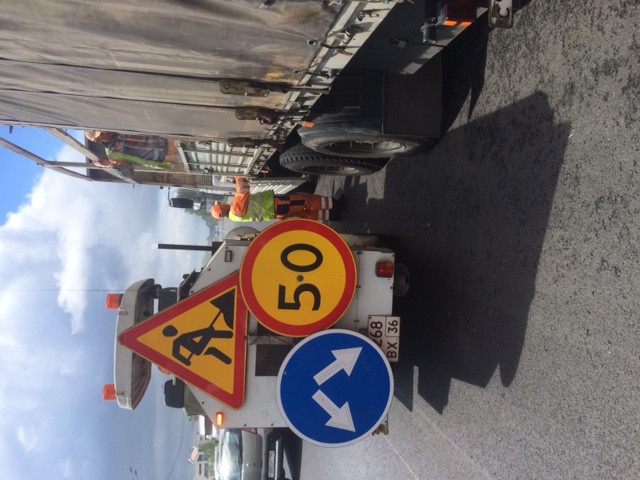 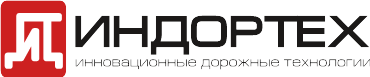 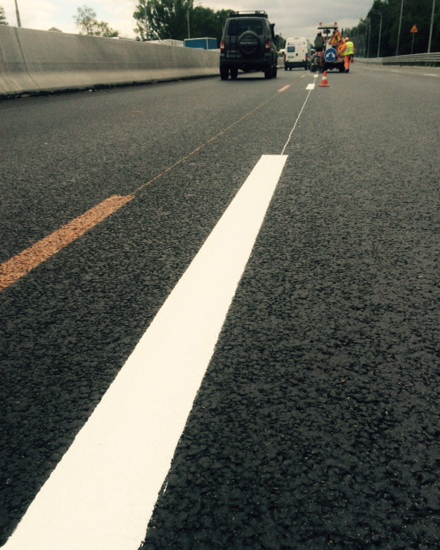 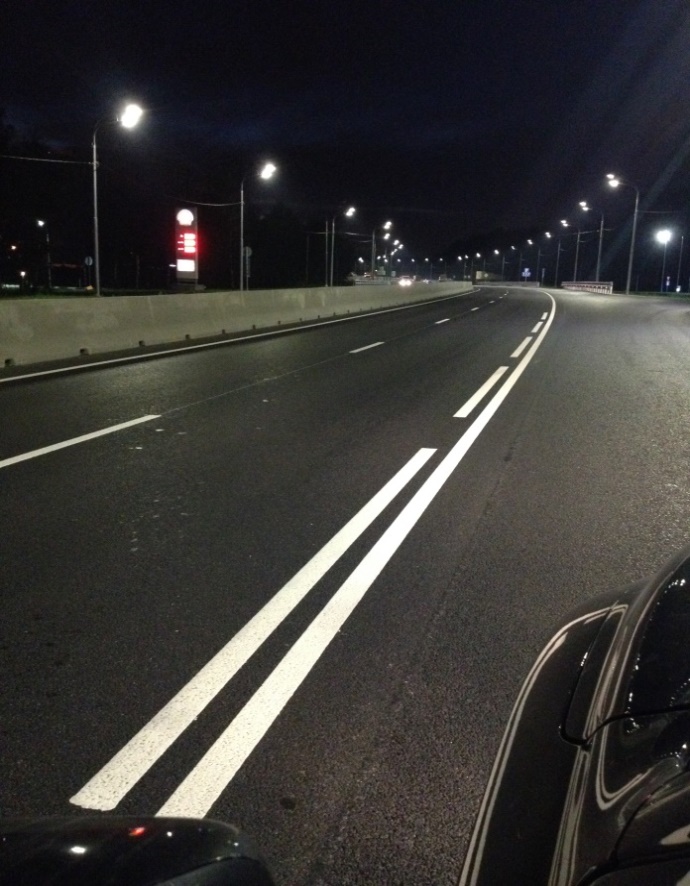 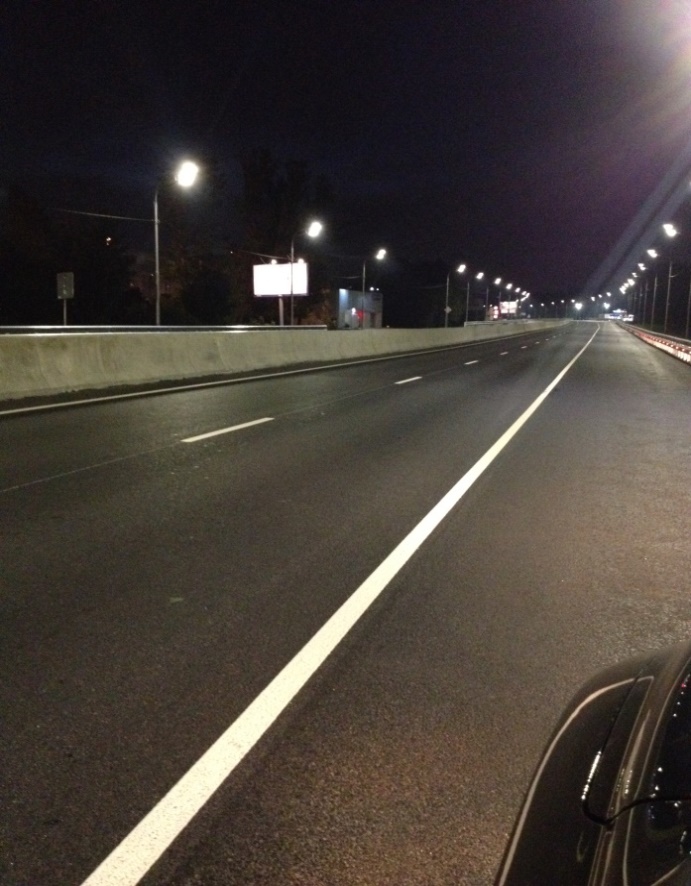 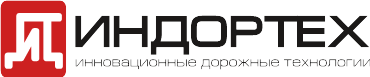 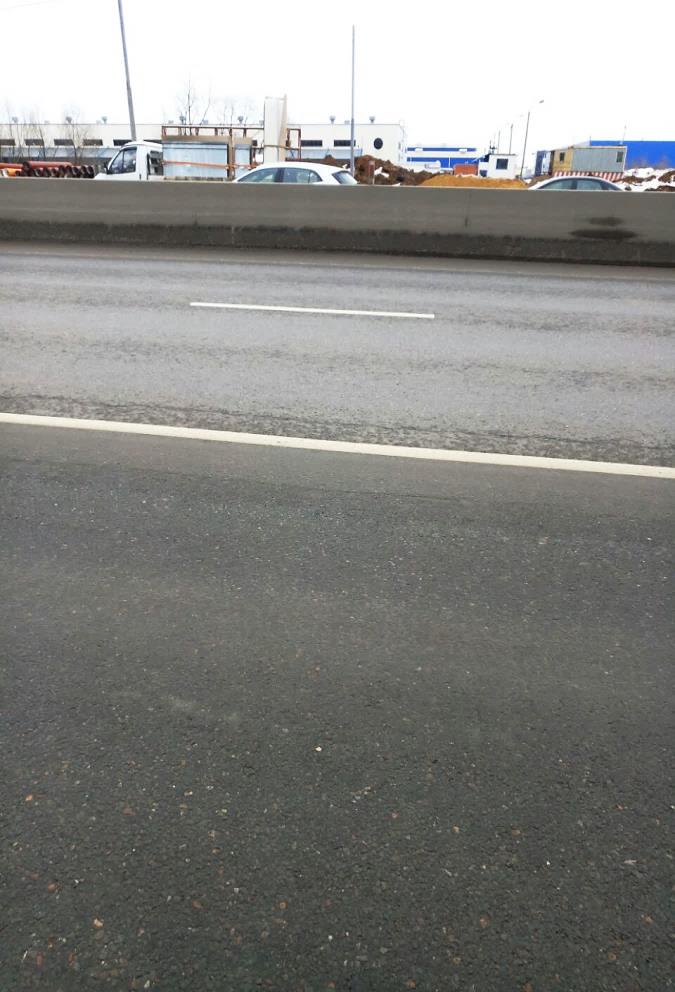 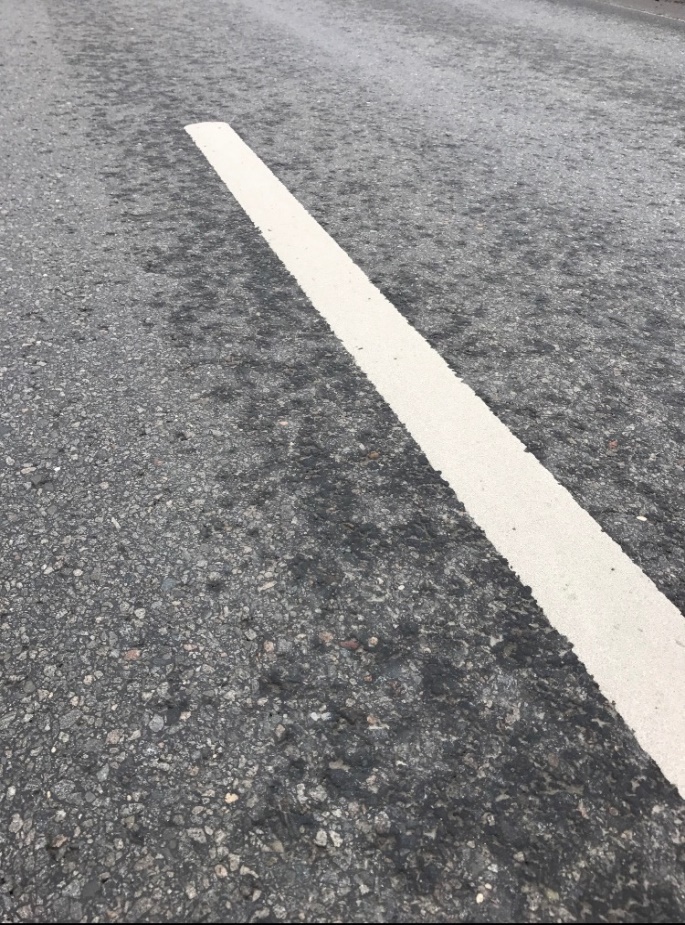 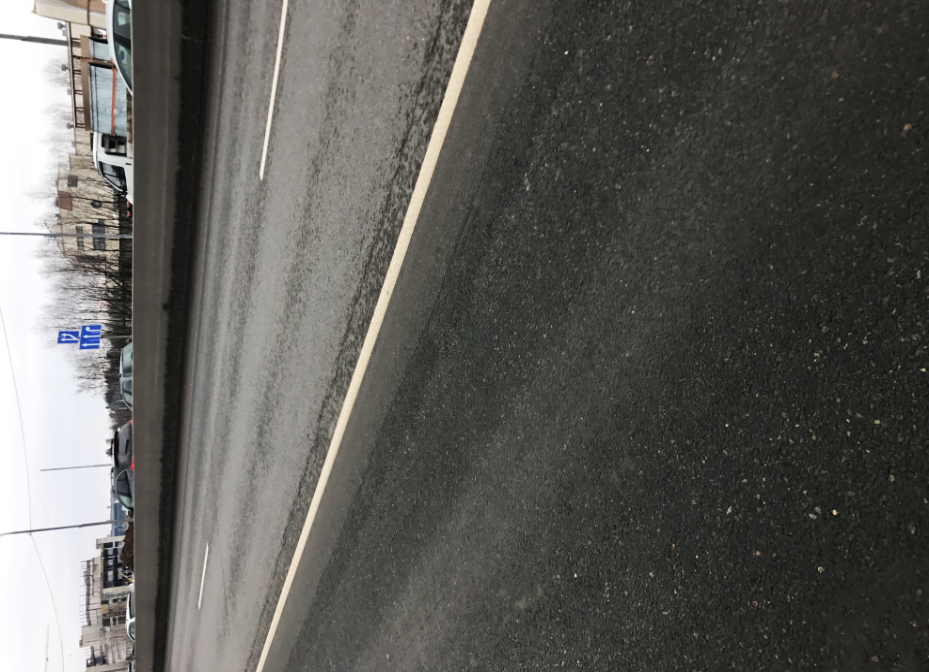 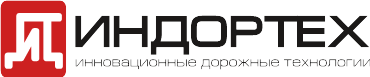 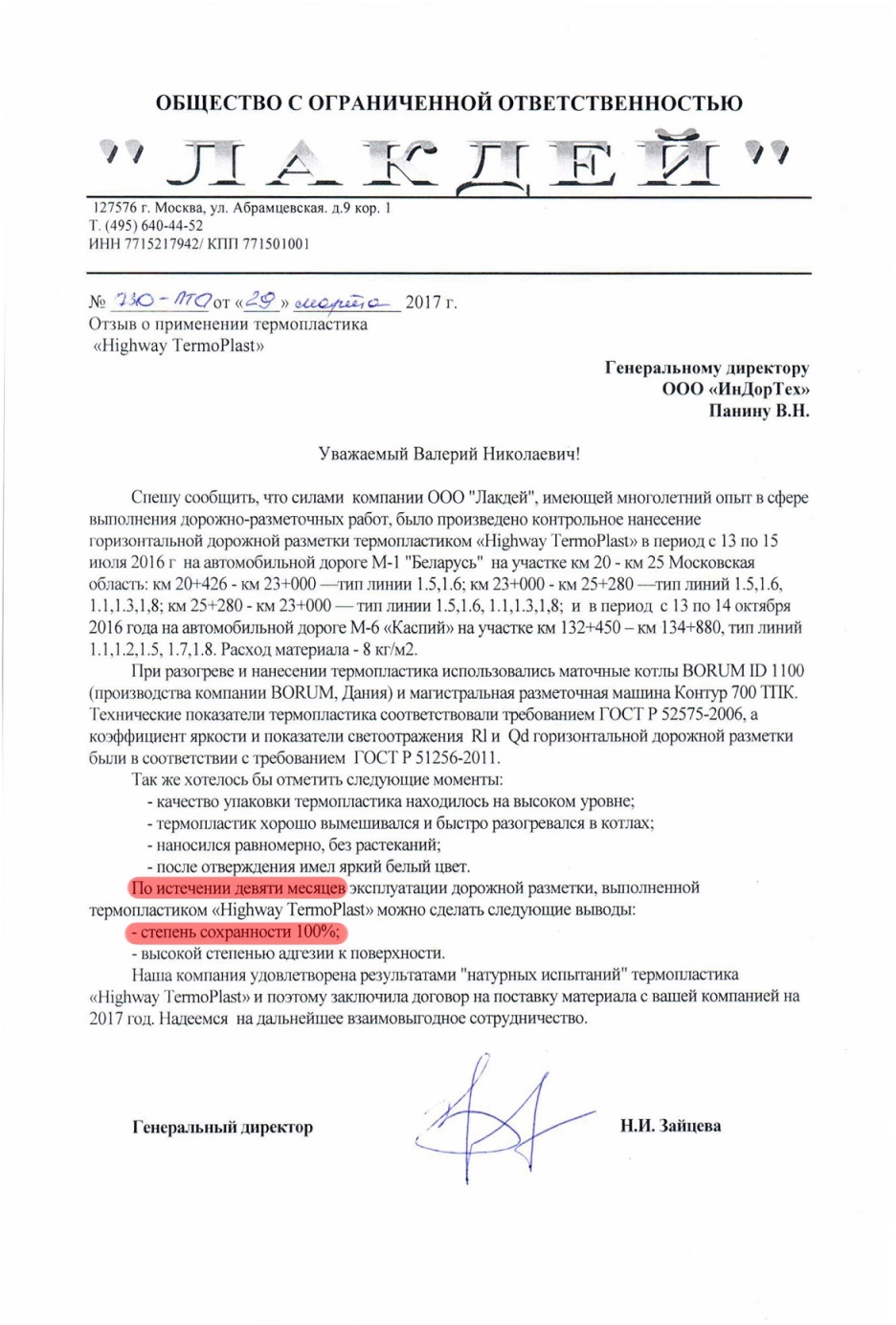 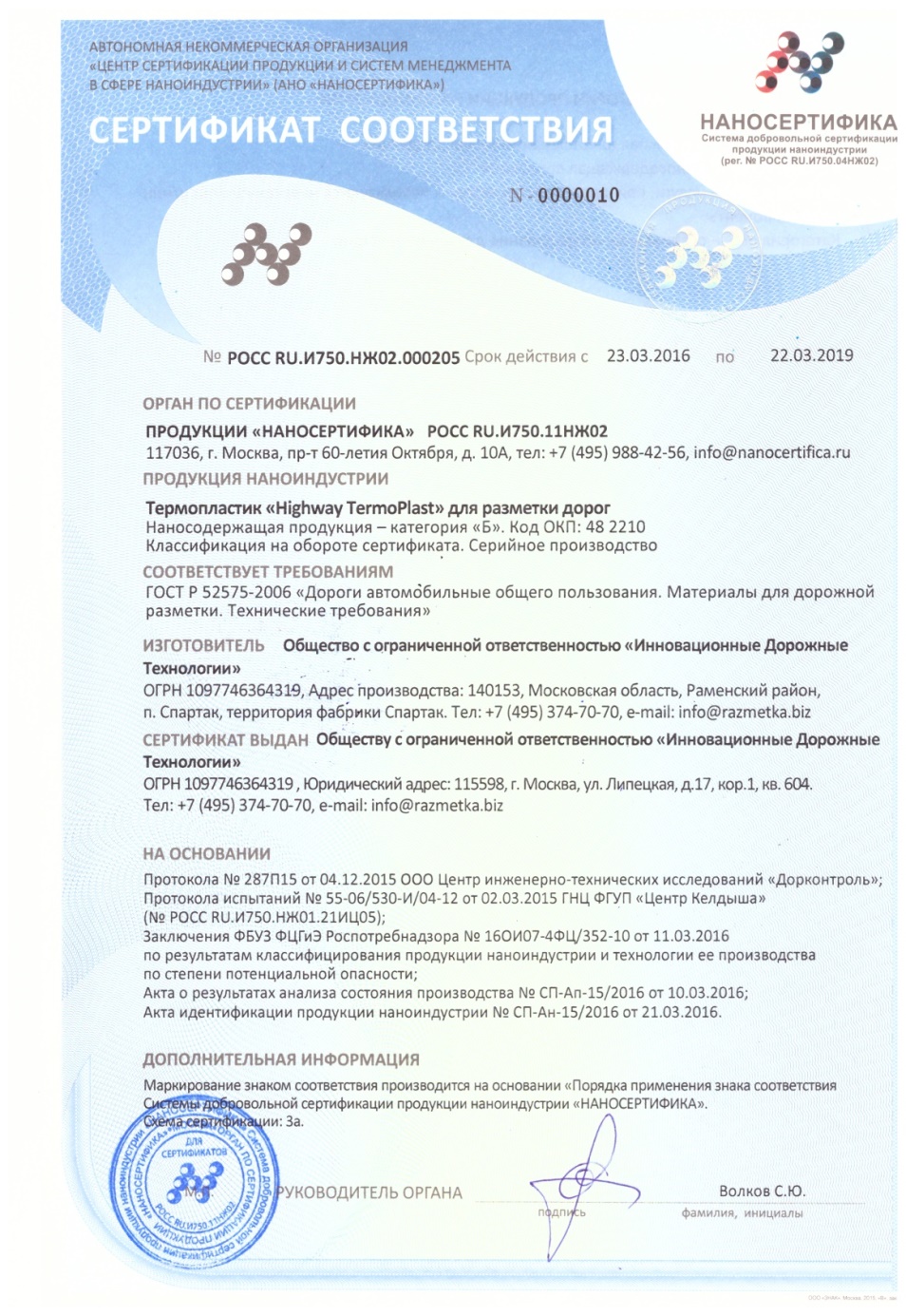 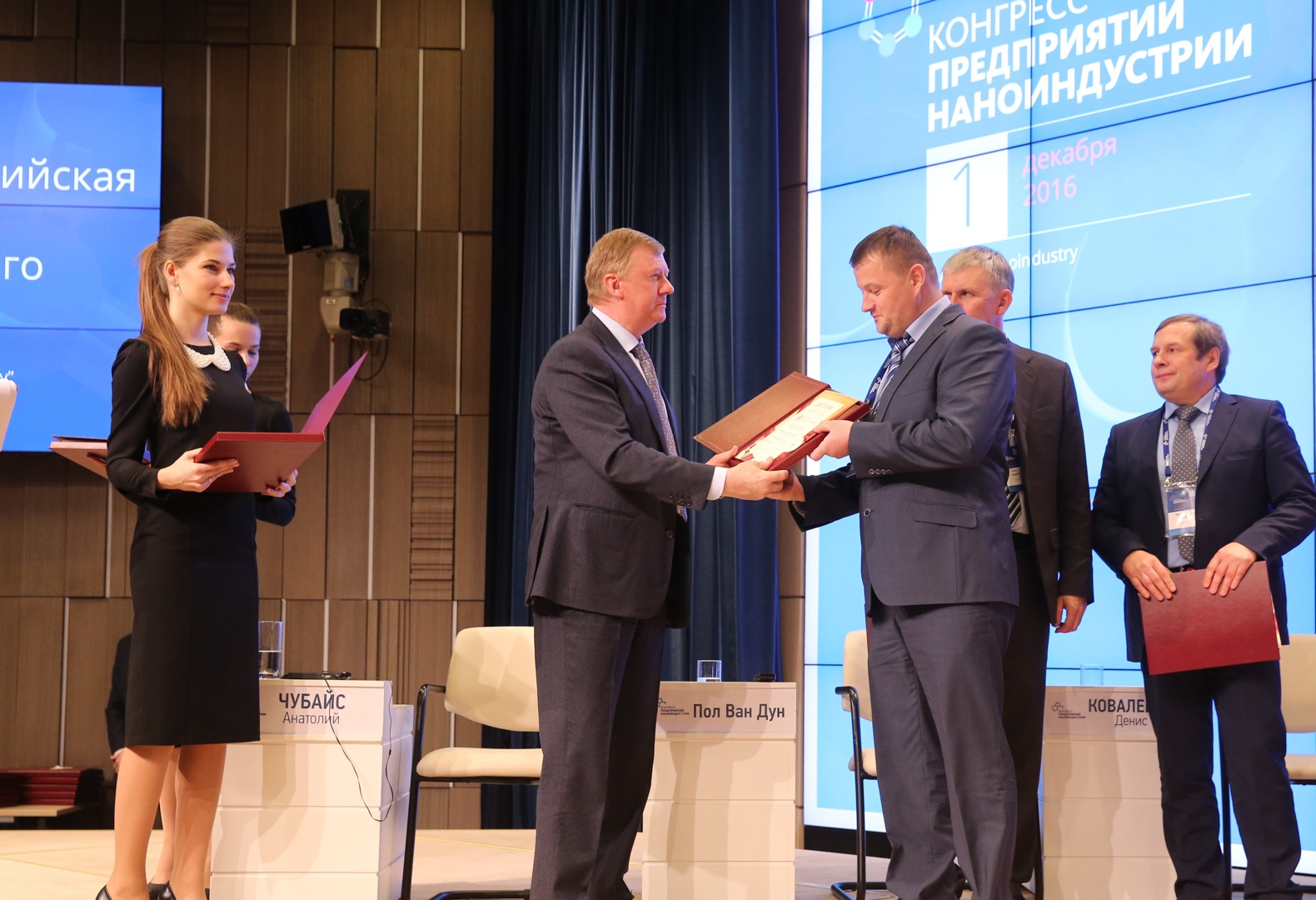 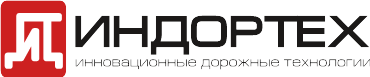 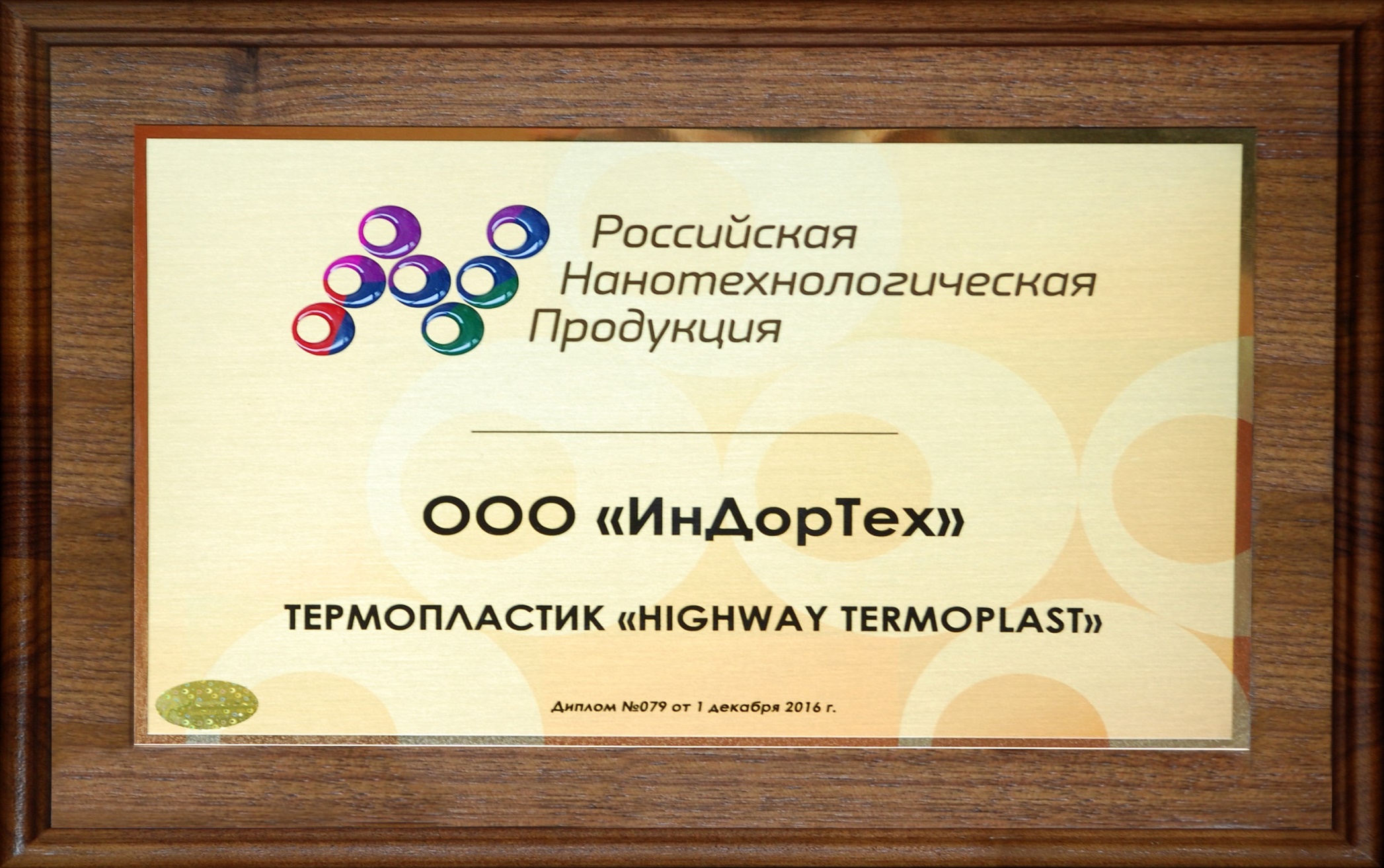 Спасибо за внимание!
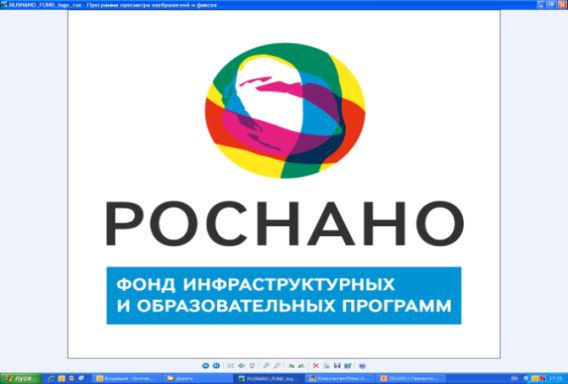 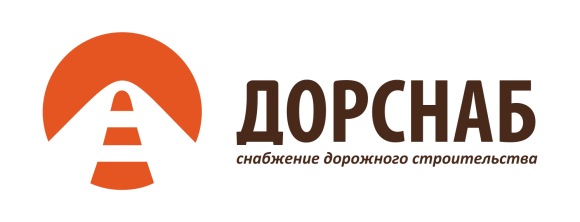 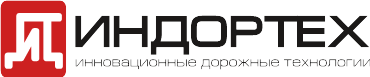 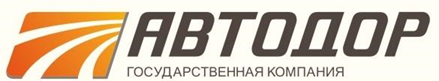